AppInsight: Mobile App Performance Monitoring in the Wild
Lenin Ravindranath, Jitu Padhye, Sharad Agarwal, 
Ratul Mahajan, Ian Obermiller, Shahin Shayandeh
Microsoft Research
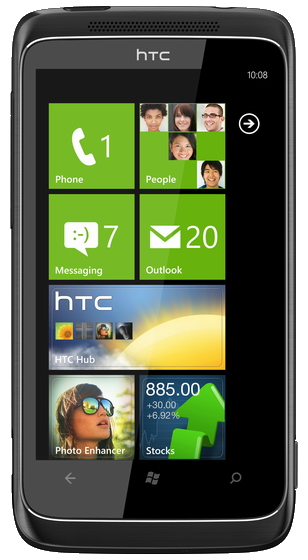 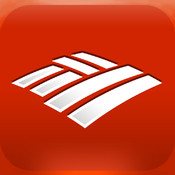 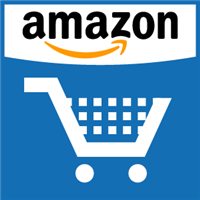 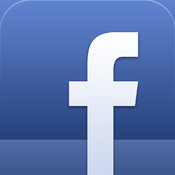 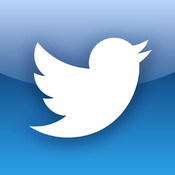 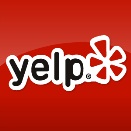 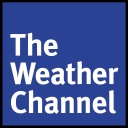 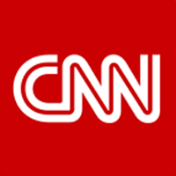 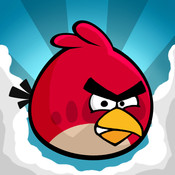 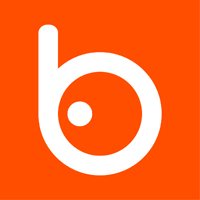 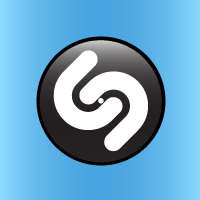 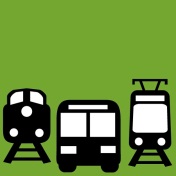 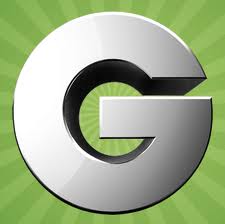 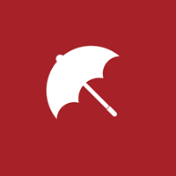 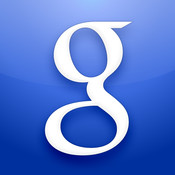 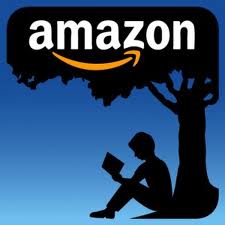 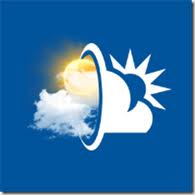 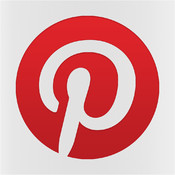 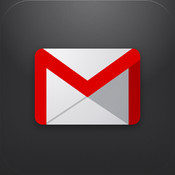 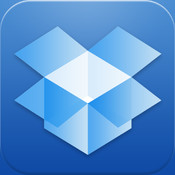 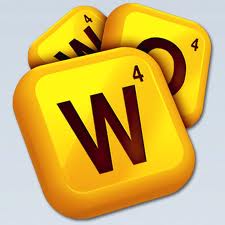 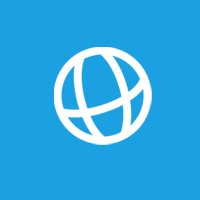 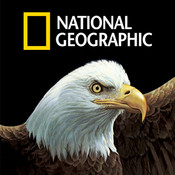 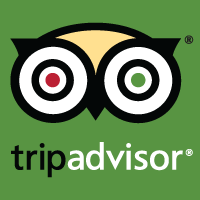 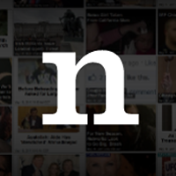 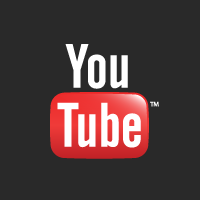 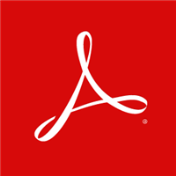 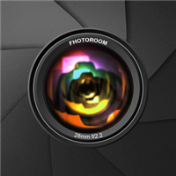 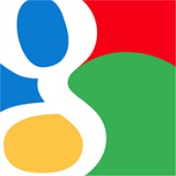 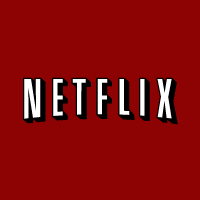 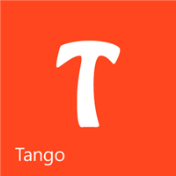 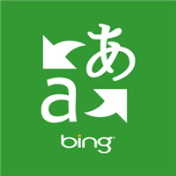 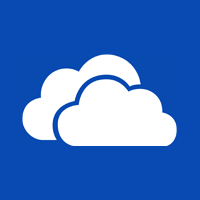 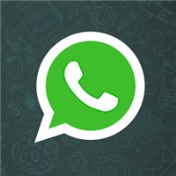 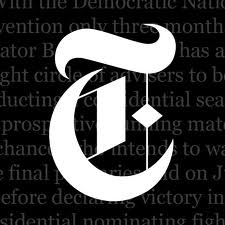 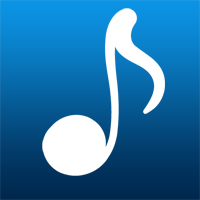 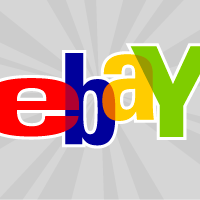 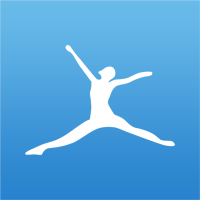 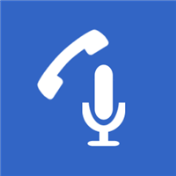 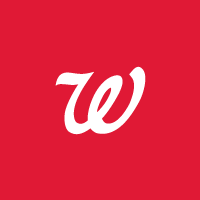 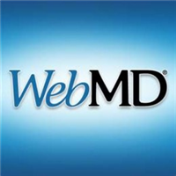 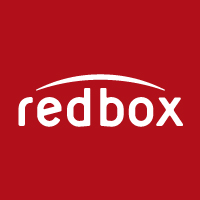 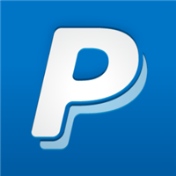 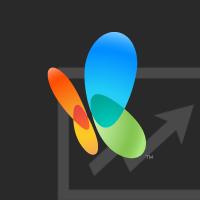 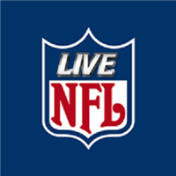 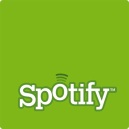 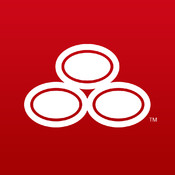 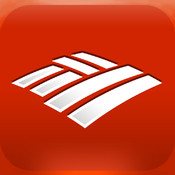 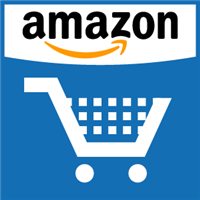 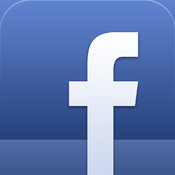 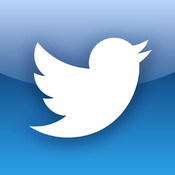 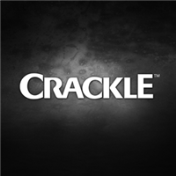 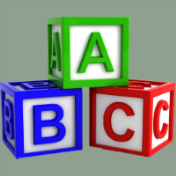 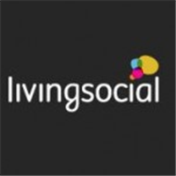 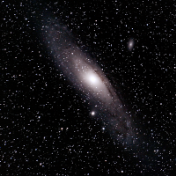 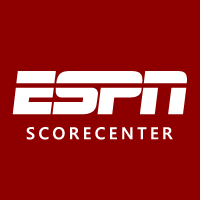 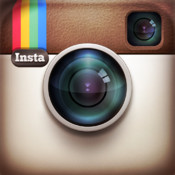 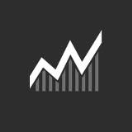 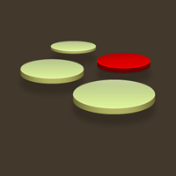 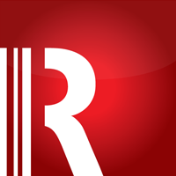 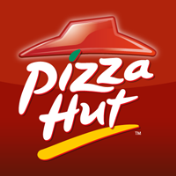 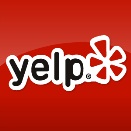 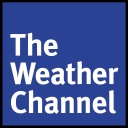 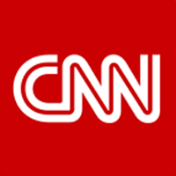 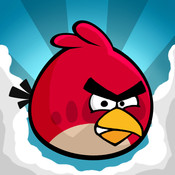 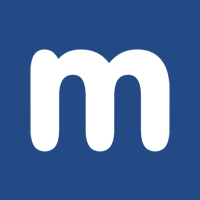 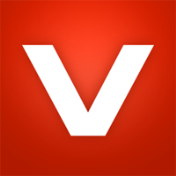 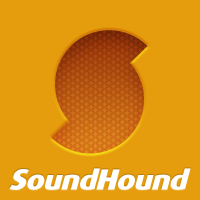 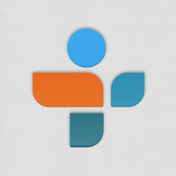 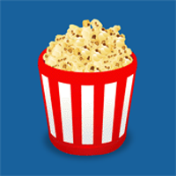 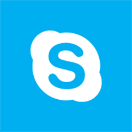 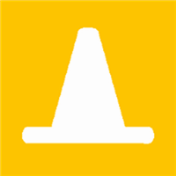 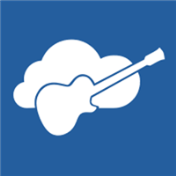 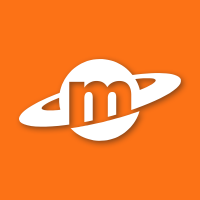 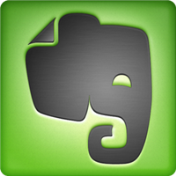 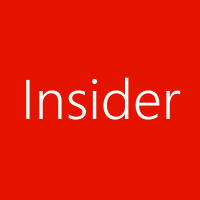 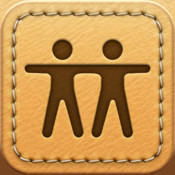 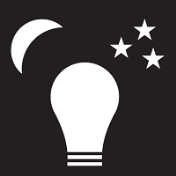 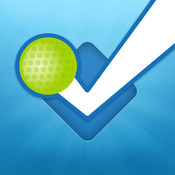 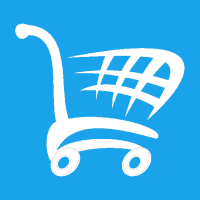 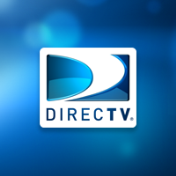 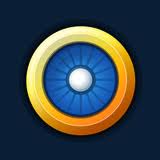 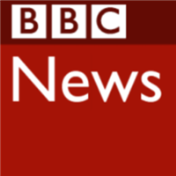 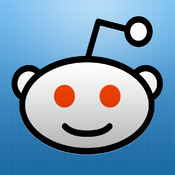 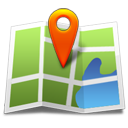 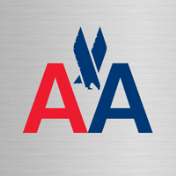 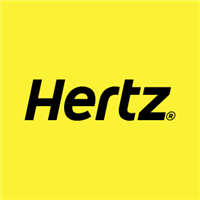 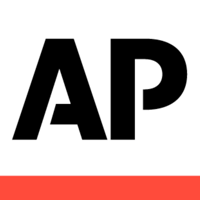 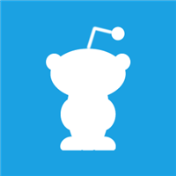 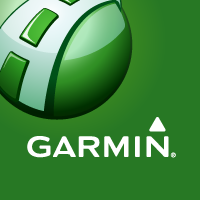 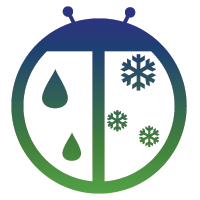 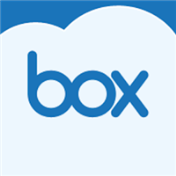 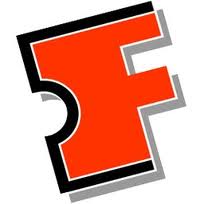 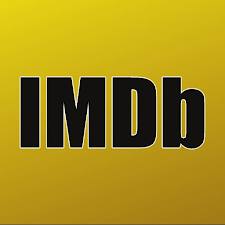 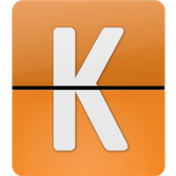 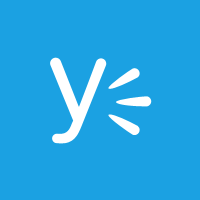 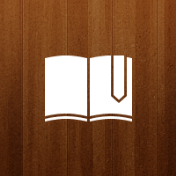 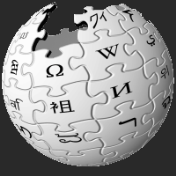 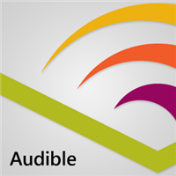 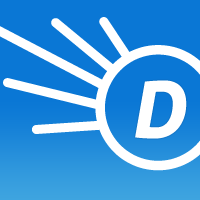 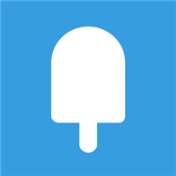 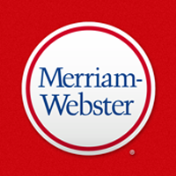 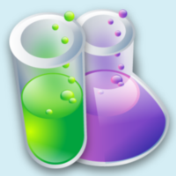 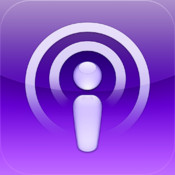 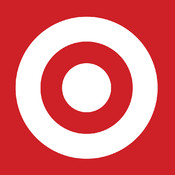 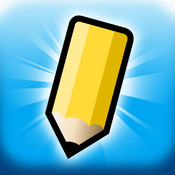 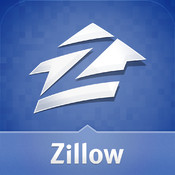 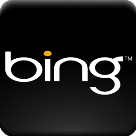 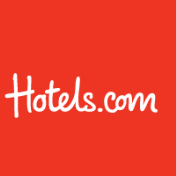 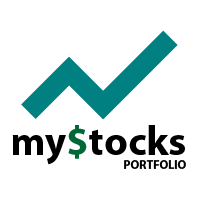 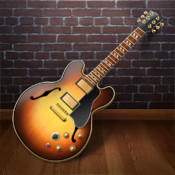 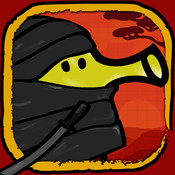 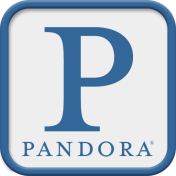 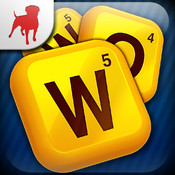 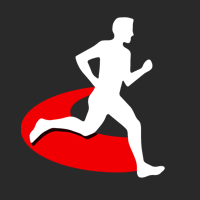 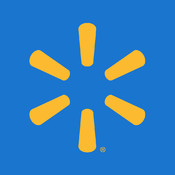 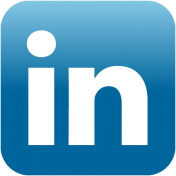 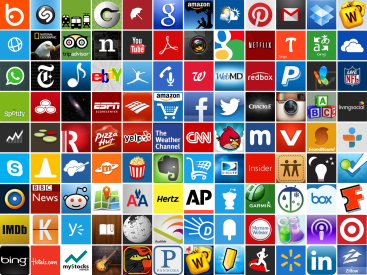 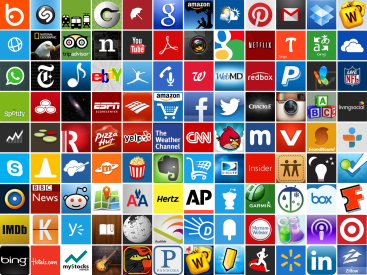 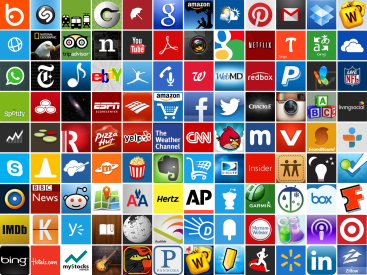 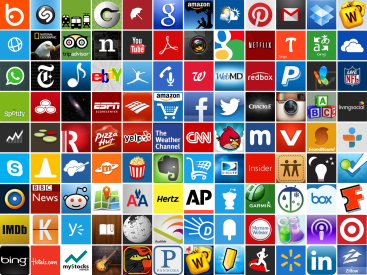 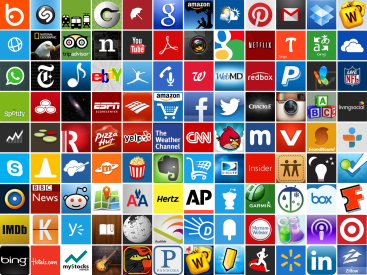 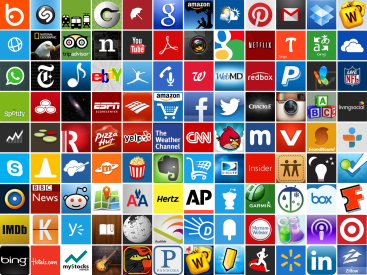 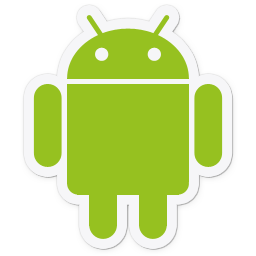 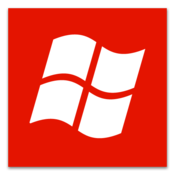 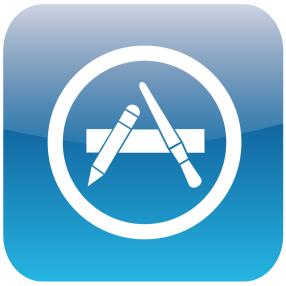 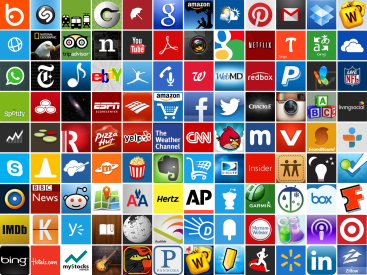 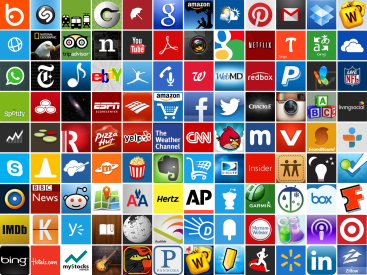 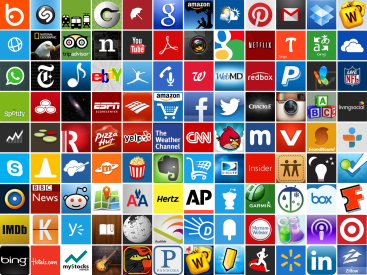 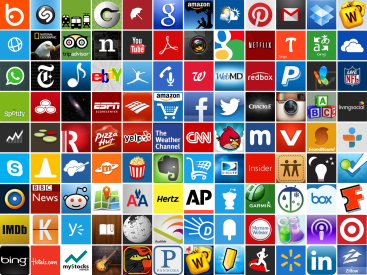 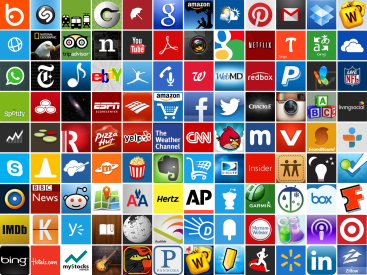 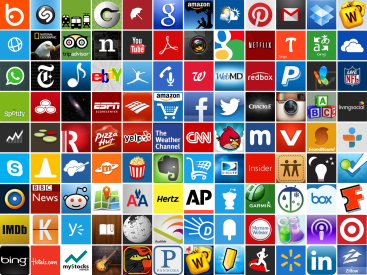 > One Million Apps
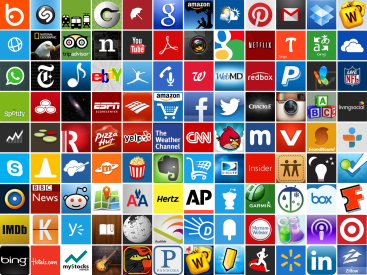 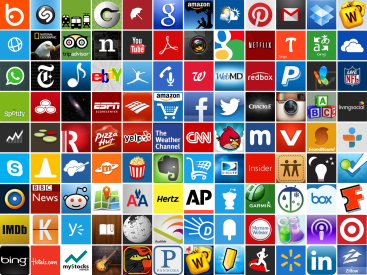 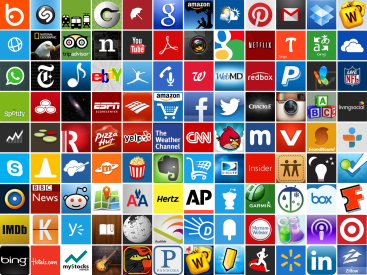 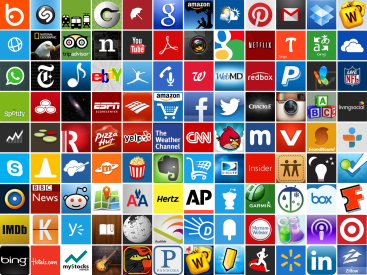 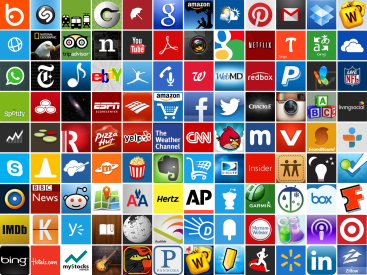 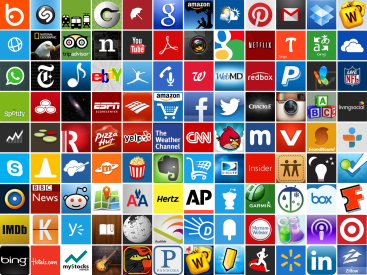 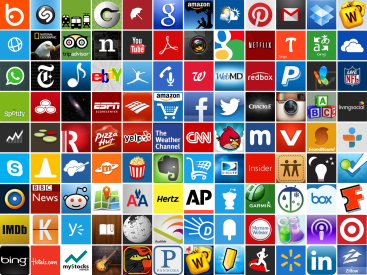 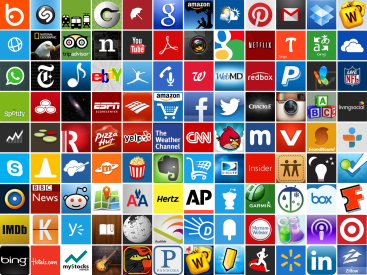 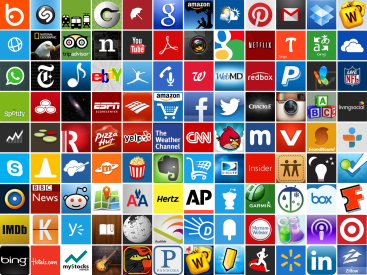 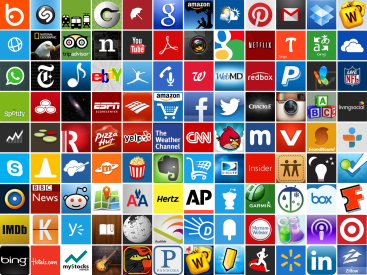 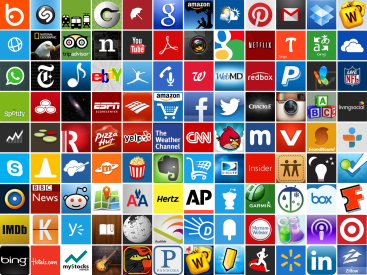 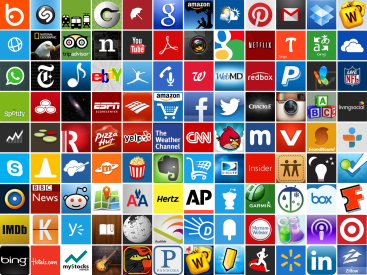 > 300,000 Developers
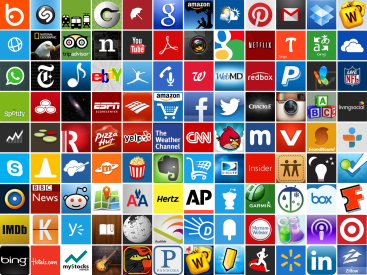 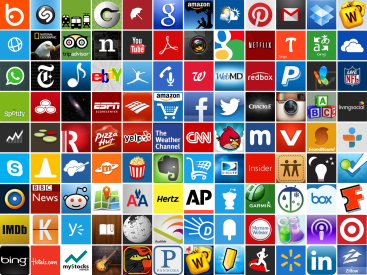 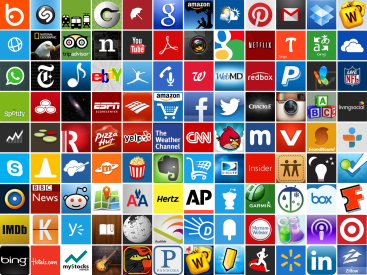 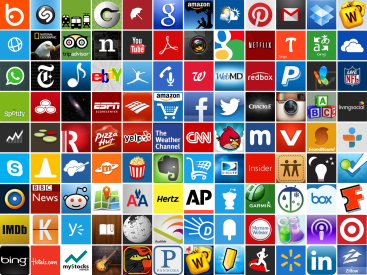 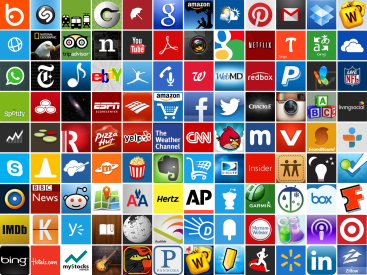 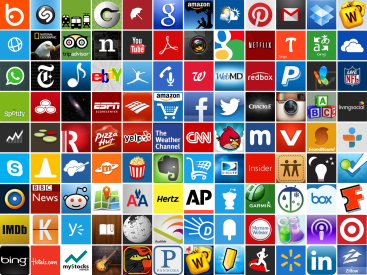 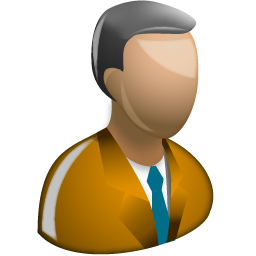 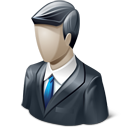 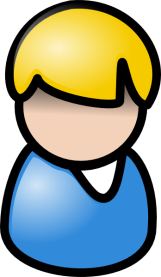 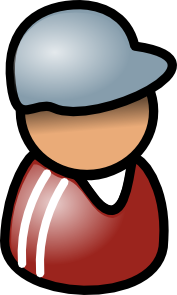 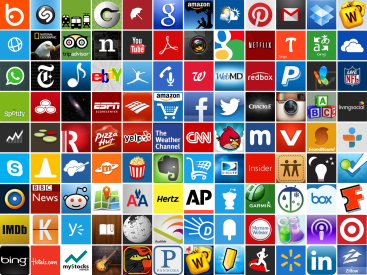 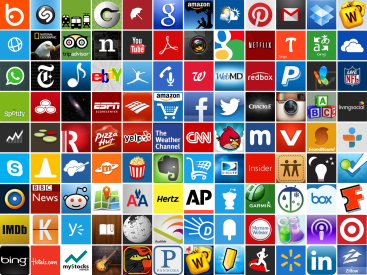 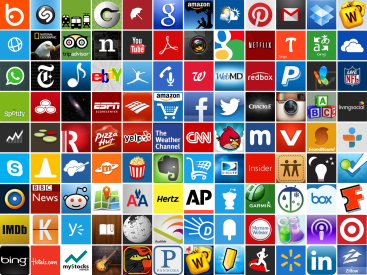 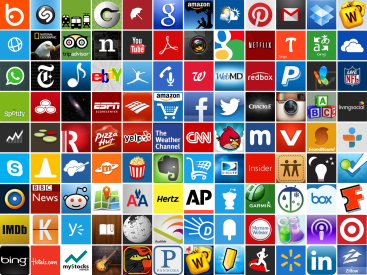 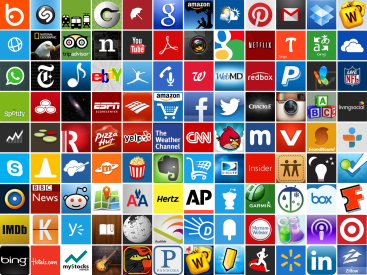 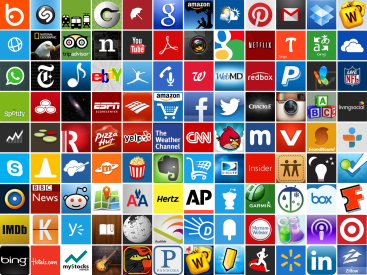 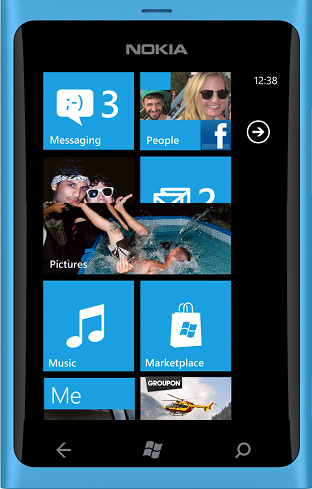 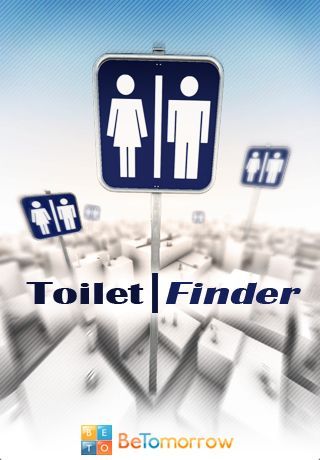 There’s an App 
For That
But its slow
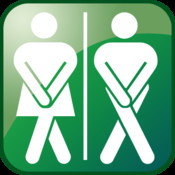 “… Too slow - killing the usefulness when you really need to go.”
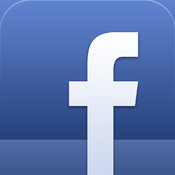 “So slow. Did an intern write this app??”
“Slower than a snail.”
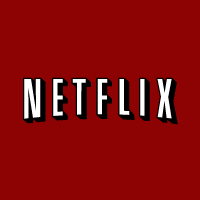 “Slow and unresponsive like mud”
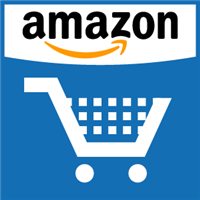 “Sluggish and freezes my HTC phone.”
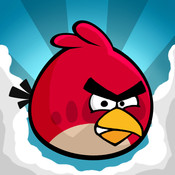 “Very very slow compared to even browsing web.”
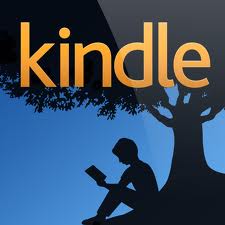 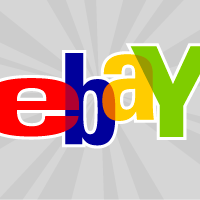 “Consistently 3 seconds behind where I touch.”
“Loading GPS data is *** slow”
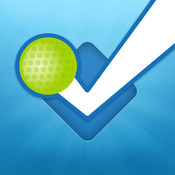 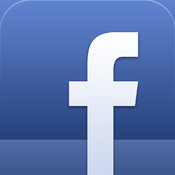 “So slow. Did an intern write this app??”
“Slower than a snail.”
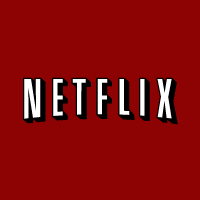 Diverse environmental conditions
Network connectivity, GPS signal quality, etc
Variety of hardware and OS versions
Wide range of user interactions
“Slow and unresponsive like mud”
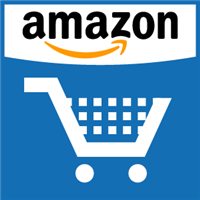 “Sluggish and freezes my HTC phone.”
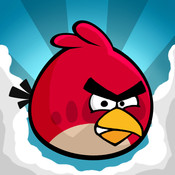 “Very very slow compared to even browsing web.”
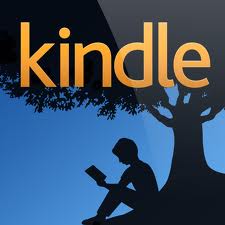 Hard to emulate in the lab
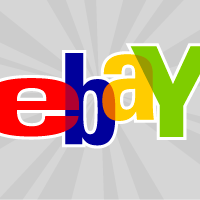 “Consistently 3 seconds behind where I touch.”
“Loading GPS data is *** slow”
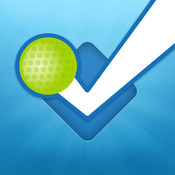 Performance problems are inevitable in the wild
Monitor Performance in the Hands of Users
What is the user-perceived delay?
Where is the bottleneck?
Little platform support
Only option is to instrument your app
Manage your own logging infrastructure
Significant barrier for most app developers
[Speaker Notes: Two sub bullets

Goal, How?]
AppInsight
What is the user-perceived delay?
Where is the bottleneck?
Automatic App Instrumentation
Zero developer effort
Binary Instrumentation
Readily deployable
No changes to the OS or runtime
Low overhead
[Speaker Notes: Does not need any app specific information]
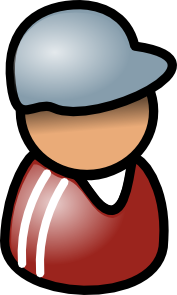 Developer
Feedback
App
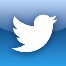 Developer
Instrumenter
Analysis
Server
Instrumented
App
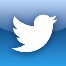 Traces
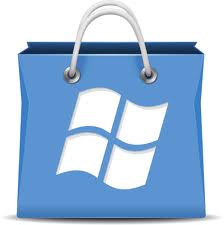 Downloads
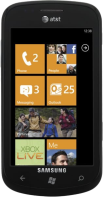 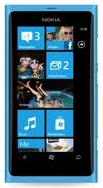 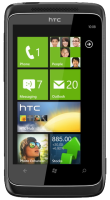 App Store
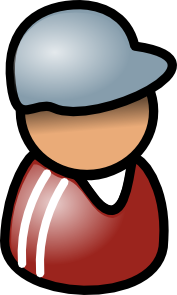 Developer
Feedback
App
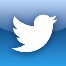 Developer
Instrumenter
Analysis
Server
Instrumented
App
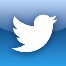 Traces
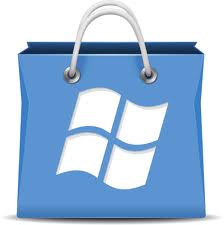 Downloads
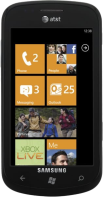 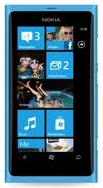 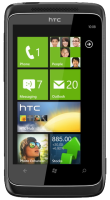 App Store
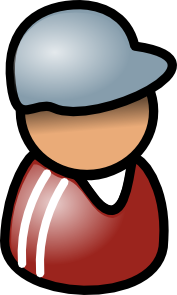 Developer
Feedback
App
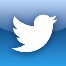 Developer
Instrumenter
Analysis
Server
Instrumented
App
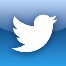 Traces
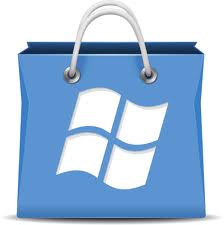 Downloads
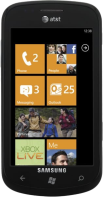 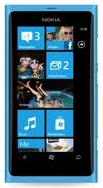 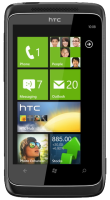 App Store
App Instrumentation is Challenging
Instrumentation impacts app performance
They are already slow enough!!!
Limited Resources
Network, Battery, Memory
[Speaker Notes: Make it a bullet, everything is black]
App Instrumentation is Challenging
Highly Asynchronous Programming Pattern
Highly interactive, UI centric
Single UI thread that should not be blocked
Most tasks are performed asynchronously
Asynchronous APIs for Network, Sensor, IO etc.
Computation performed on background threads
Tracing async code is challenging
[Speaker Notes: Blue color for title]
Mitt
Rating
Mitt
Rating
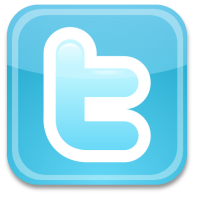 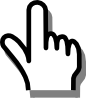 Mitt Romney
Internet
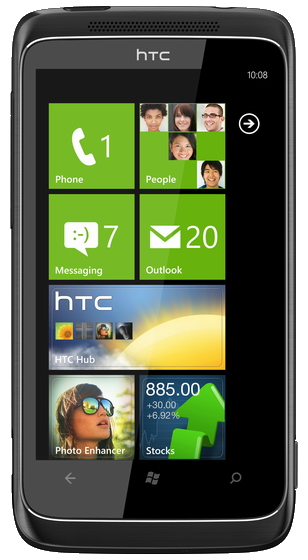 53%
Tweets
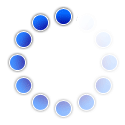 “If I had a nickel for every  time Mitt Romney said something stupid I'd be in his tax bracket”
“Mitt Romney might vote for Obama as well”
“We recommend Mitt Romney for president”
“I would definitely trust Mitt Romney with my money.”
Hypothetical Synchronous Code
Mitt
Rating
ClickHandler() 
{
    
    tweets = HttpGet(url);
    rating = ProcessTweets(tweets);
    display.Text = rating;

}

ProcessTweets(tweets)
{
    ...
}
53%
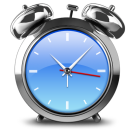 LogStart();
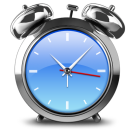 LogEnd();
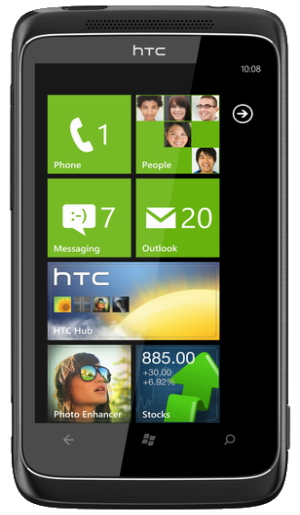 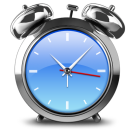 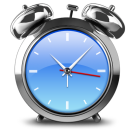 Thread
Click Handler
End
Click Handler
Start
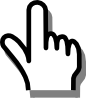 User Perceived Delay
[Speaker Notes: Hypothetical Synchronous Code]
Asynchronous Code
Mitt
Rating
ClickHandler() 
{
    AsyncHttpGet(url, DownloadCallback);
}

DownloadCallback(tweets) 
{
    rating = ProcessTweets(tweets);
    UIDispatch(DisplayRating, rating);
}

DisplayRating(rating)
{
    display.Text = rating;
}

ProcessTweets(tweets)
{
    ...
}
53%
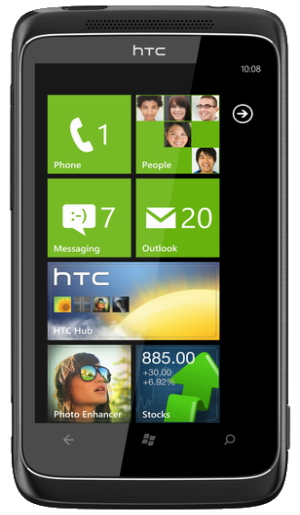 System
Download
Callback
UI Dispatch
Background Thread
ProcessTweets
Async Get Call
UI Thread
ClickHandler
End
ClickHandler
Start
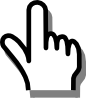 Display
Rating
User Click
[Speaker Notes: Asynchronous code]
Mitt
Rating
53%
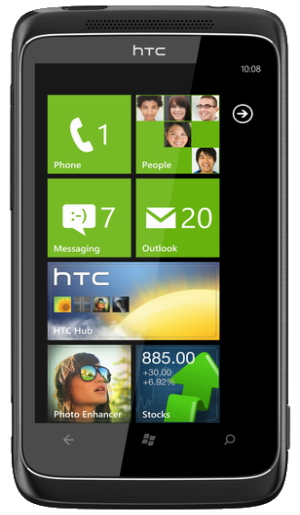 User Transaction
System
Download
Callback
UI Dispatch
Background Thread
Async Get Call
UI Thread
ClickHandler
Start
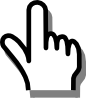 User Perceived Delay
Transaction time
Display
Rating
[Speaker Notes: Dotted lines]
Get Rating
53%
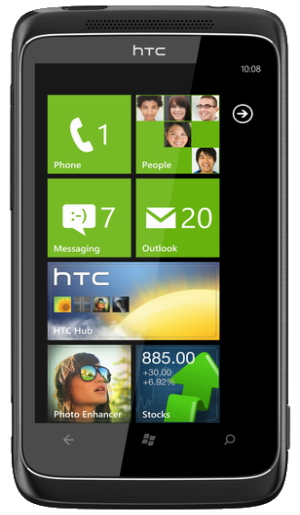 User Transaction
Background Thread
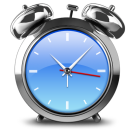 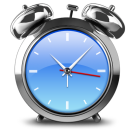 UI Thread
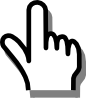 Transaction time
Mitt
Rating
53%
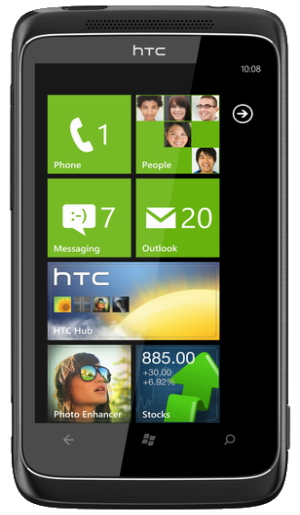 User Transaction
Background Thread
UI Thread
7 edges
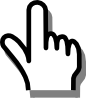 Apps are highly asynchronous
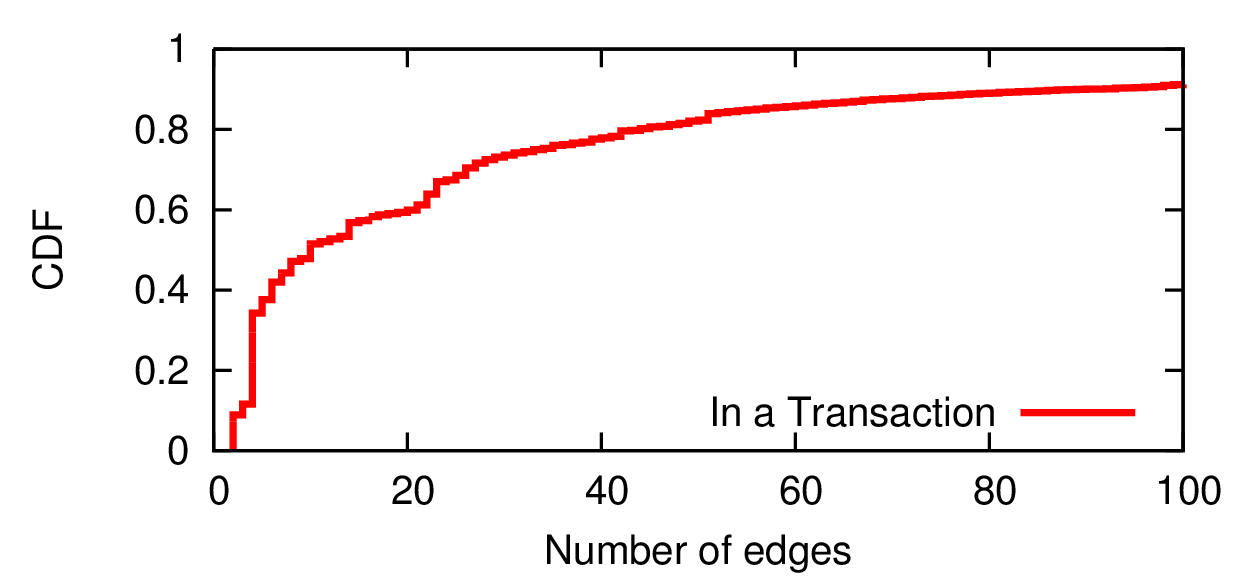 30 popular apps
167,000 transactions
Up to 7000 edges
On average, 19 asynchronous calls per user transaction
On average, 8 parallel threads per user transaction
Where is the bottleneck?
Focus development efforts
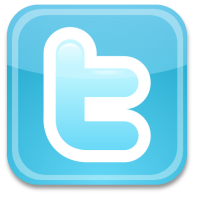 Mitt
Rating
Tweets
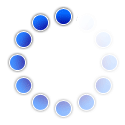 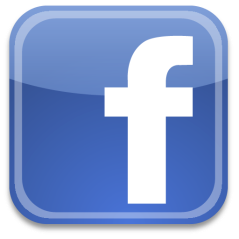 47%
Posts
Twitter
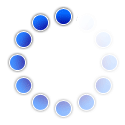 Process 
Tweets
Callback
Fire
Background Thread
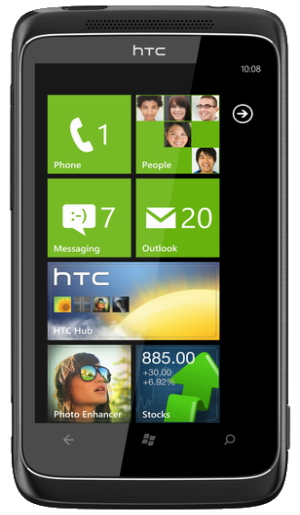 Facebook
Process 
Posts
Callback
Fire
Background Thread
Facebook
Twitter
Background Thread
Thread Blocked
Thread Wakeup
UI Thread
User Click
User Transaction
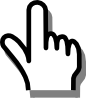 Display
[Speaker Notes: Lets try to add a feature to our example app here.
Instead of making a single request, we want to make two requests and compare the rating.
Here is how the execution trace looks like.

This is still is a simple user transaction but it already contains 18 edges.

- Since most tasks need to be performed asynchronously, transactions quickly gets complicated with complex thread synchronization.
Here is a example of transaction which processes data from two http calls.

When the user interacts, it creates a background thread
And start two Http requests. 
Then it blocks the thread.
The first response comes back, does some processing and informs the blocked thread that it has finished.
Later, the second response comes back, and fires the blocked thread
At this point the thread wakes up, does some processing and updates the UI

To get the transaction graph and the user perceived delay, you have to track all the causality between threads and thread synchronizations.
And the user perceived delay is from the start to the end.]
Critical Path
Optimizing the critical path reduces the user perceived delay
Twitter
Process 
Tweets
Callback
Fire
Background Thread
Facebook
Process 
Posts
Callback
Fire
Background Thread
Facebook
Twitter
Background Thread
Thread Blocked
Thread Wakeup
UI Thread
User Click
User Transaction
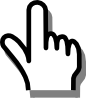 Display
[Speaker Notes: Lets try to add a feature to our example app here.
Instead of making a single request, we want to make two requests and compare the rating.
Here is how the execution trace looks like.

This is still is a simple user transaction but it already contains 18 edges.

- Since most tasks need to be performed asynchronously, transactions quickly gets complicated with complex thread synchronization.
Here is a example of transaction which processes data from two http calls.

When the user interacts, it creates a background thread
And start two Http requests. 
Then it blocks the thread.
The first response comes back, does some processing and informs the blocked thread that it has finished.
Later, the second response comes back, and fires the blocked thread
At this point the thread wakes up, does some processing and updates the UI

To get the transaction graph and the user perceived delay, you have to track all the causality between threads and thread synchronizations.
And the user perceived delay is from the start to the end.]
AppInsight
What is the user-perceived delay?
Where is the bottleneck?
Automatically instruments the app to track
 user transactions and critical path
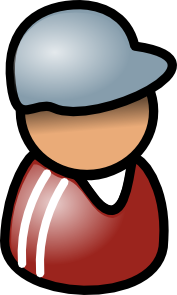 Developer
Feedback
App
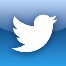 Developer
Instrumenter
Analysis
Server
Instrumented
App
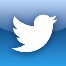 Traces
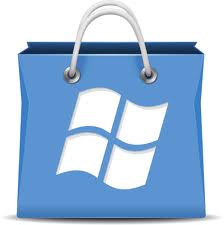 Downloads
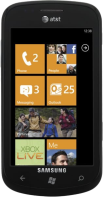 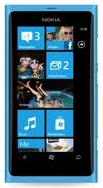 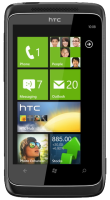 App Store
Capturing User Transaction
Should not impact app performance
Limited Resources
Low Overhead
User Transaction
Background Thread
UI Thread
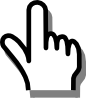 User Transaction
Background Thread
UI Thread
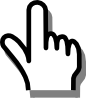 Capture
UI Manipulations
User Transaction
Background Thread
UI Thread
Event Handler
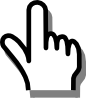 User Click
Capture
UI Manipulations
User Transaction
Background Thread
UI Thread
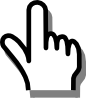 Capture
UI Manipulations
Thread Execution
User Transaction
User Transaction
Callback End
Callback
Start
Background Thread
UI Thread
Click Handler 
Start
Update UI
Start
Click Handler 
End
End
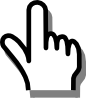 Capture
UI Manipulations
Thread Execution
User Transaction
Background Thread
UI Thread
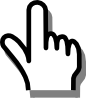 Capture
UI Manipulations
Thread Execution
Async Calls and Callbacks
User Transaction
Download
Callback
UI Dispatch Call
Background Thread
Async Get Call
UI Thread
UI Dispatch 
Callback
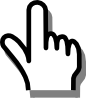 Capture
UI Manipulations
Thread Execution
Async Calls and Callbacks
User Transaction
Background Thread
UI Thread
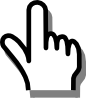 Capture
UI Manipulations
Thread Execution
Async Calls and Callbacks
UI Updates
User Transaction
User Transaction
Background Thread
UI Thread
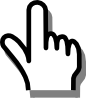 UI Update
Capture
UI Manipulations
Thread Execution
Async Calls and Callbacks
UI Updates
User Transaction
Background Thread
UI Thread
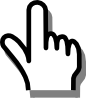 Capture
UI Manipulations
Thread Execution
Async Calls and Callbacks
UI Updates
Thread Synchronization
User Transaction
Fire
Background Thread
Fire
Background Thread
Background Thread
Thread 
Blocked
Thread 
Wakeup
UI Thread
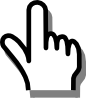 Capture
UI Manipulations
Thread Execution
Async Calls and Callbacks
UI Updates
Thread Synchronization
Capture
UI Manipulations
Thread Execution
Async Calls and Callbacks
UI Updates
Thread Synchronization
User Transaction
Background Thread
UI Thread
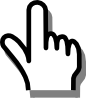 Capture
UI Manipulations
Thread Execution
Async Calls and Callbacks
UI Updates
Thread Synchronization
User Transaction
User Transaction
Callback End
Callback
Start
Background Thread
UI Thread
Click Handler 
Start
Update UI
Start
Click Handler 
End
End
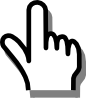 Capturing Thread Execution
Trace every method
Prohibitive overhead
Enough to log thread boundaries
Log entry and exit of Upcalls
System
App
Callback End
Callback
Start
Background Thread
Upcalls
UI Thread
Click Handler 
Start
Update UI
Start
Click Handler 
End
End
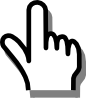 Identify Upcalls
Event Handlers are Upcalls
Function pointers point to potential Upcalls
Callbacks are passed as function pointers
ClickHandler() 
{
    AsyncHttpGet(url, DownloadCallback);
}

DownloadCallback(tweets) 
{
    rating = ProcessTweets(tweets);
    UIDispatch(DisplayRating, rating);
}

DisplayRating(rating)
{
    display.Text = rating;
}

ProcessTweets(tweets)
{
    ...
}
<Button Click=“ClickHandler” />
Instrument Upcalls
Rewrite app 
Trace Upcalls
ClickHandler() 
{
    Logger.UpcallStart(1);
    AsyncHttpGet(url, DownloadCallback);
    Logger.UpcallEnd(1);
}

DownloadCallback(response) 
{
    Logger.UpcallStart(2);
    rating = ProcessTweets(tweets);
    UIDispatch(DisplayRating, rating);
    Logger.UpcallEnd(2);
}

DisplayRating(rating)
{
    Logger.UpcallStart(3);
    display.Text = rating;
    Logger.UpcallEnd(3);
}

ProcessTweets(tweets)
{
    ...
}
Low Overhead
7000 times less overhead
Callback End
Callback
Start
Background Thread
UI Thread
Click Handler 
Start
Update UI
Start
Click Handler 
End
End
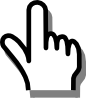 Capture
UI Manipulations
Thread Execution
Async Calls and Callbacks
UI Updates
Thread Synchronization
User Transaction
Download
Callback
UI Dispatch Call
Background Thread
Async Get Call
UI Thread
UI Dispatch 
Callback
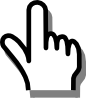 Async Calls and Callbacks
Log Callback Start
We capture start of the thread
Log Async Call
Any call that accepts a function pointer
Match Async Call to its Callback
ClickHandler() 
{
   AsyncHttpGet(url, DownloadCallback);
   Logger.AsyncCall(5);
}

DownloadCallback(tweets) 
{
   Logger.UpcallStart(2);
   ....
}
Callback
Async Get Call
Matching Async Call to its Callback
A method could be a callback to many async calls
Replicate the callback for each Async call [Hirzel’01]

Async call called in a loop (e.g. download list of URLs)
Cannot be matched correctly

Solution: Detour Callbacks
Callbacks
System
AsyncHttpGet
DownloadCallback
App
DownloadCallback(response)
{
}
Async Call
Detour Callbacks
System
AsyncHttpGet
obj.DetourCallback
DownloadCallback
App
DownloadCallback(response)
{
}
Async Call
MatchId = 3
while(...) 
{



}
MatchId = 3
obj = new DetourObject(DownloadCallback, MatchId++);
AsyncHttpGet(url, GetCallback);
AsyncHttpGet(url, obj.DetourCallback);
class DetourObject 
{




}
MatchId = 3
DetourCallback(response)
{
    DownloadCallback(response);
}
Detour Callbacks
System
AsyncHttpGet
obj.DetourCallback
App
DownloadCallback(response)
{
}
Async Call
MatchId = 4
while(...) 
{



}
MatchId = 4
obj = new DetourObject(DownloadCallback, MatchId++);
AsyncHttpGet(url, obj.DetourCallback);
class DetourObject 
{




}
MatchId = 4
DetourCallback(response)
{
    DownloadCallback(response);
}
Detour Callbacks
System
AsyncHttpGet
obj.DetourCallback
App
DownloadCallback(response)
{
}
Async Call
MatchId = 5
while(...) 
{



}
MatchId = 5
obj = new DetourObject(DownloadCallback, MatchId++);
AsyncHttpGet(url, obj.DetourCallback);
class DetourObject 
{




}
MatchId = 5
DetourCallback(response)
{
    DownloadCallback(response);
}
Matching Async Call to its Callback
Detour Callbacks
Event Subscriptions
Delayed Callbacks
Track Object Ids
Low Overhead
Download
Callback
UI Dispatch Call
Background Thread
Async Get Call
UI Thread
UI Dispatch 
Callback
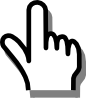 Capture
UI Manipulations
Thread Execution
Async Calls and Callbacks
UI Updates
Thread Synchronization
User Transaction
Background Thread
UI Thread
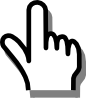 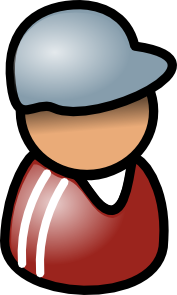 Developer
Feedback
App
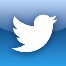 Developer
Instrumenter
Analysis
Server
Instrumented
App
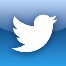 Traces
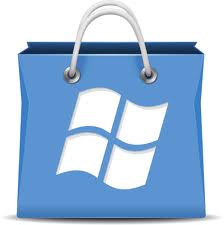 Downloads
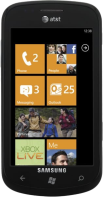 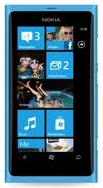 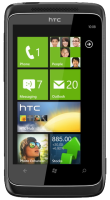 App Marketplace
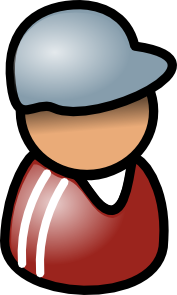 Developer
Feedback
App
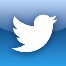 Developer
Instrumenter
Analysis
Server
Instrumented
App
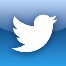 Traces
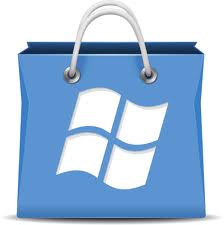 Downloads
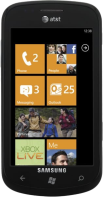 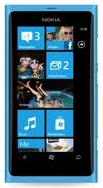 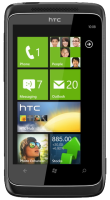 App Marketplace
Analysis
Critical Path
Aggregate Analysis
Exception Path
Critical Path
Bottleneck path in the user transaction
Optimizing the critical path reduces user perceived delay
Critical Path
UI Update
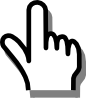 User Manipulation
Multiple UI updates
Timers, Sensors
Analysis
Critical Path
Aggregate Analysis
Exception Path
Aggregate Analysis
Group similar transactions
Same transaction graph
Outliers
Points to corner cases
Highlight common critical paths
Focus development effort
Root causes of Performance Variability
Highlight what really matters in the wild
Analysis
Critical Path
Aggregate Analysis
Exception Path
Failures in the wild
Exception
DownloadCallback()
at parseXML()
Background Thread
ThreadCallback()
Stack trace

parseXML()
…
…
DownloadCallback()
Background Thread
AsyncHttpGet(url)
ClickHandler()
UI Thread
ThreadStart()
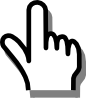 User 
Manipulation
Exception Path
Analysis
Critical Path
Aggregate Analysis
Exception Path
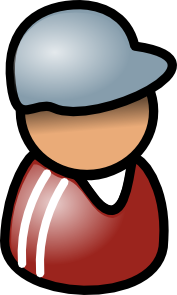 Developer
Feedback
App
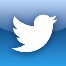 Developer
Instrumenter
Analysis
Server
Instrumented
App
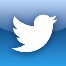 Traces
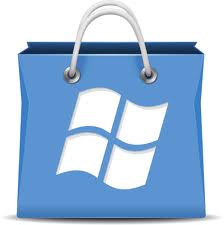 Downloads
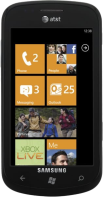 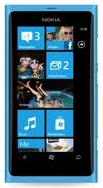 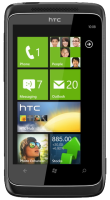 App Store
Developer Feedback
Web based Interface
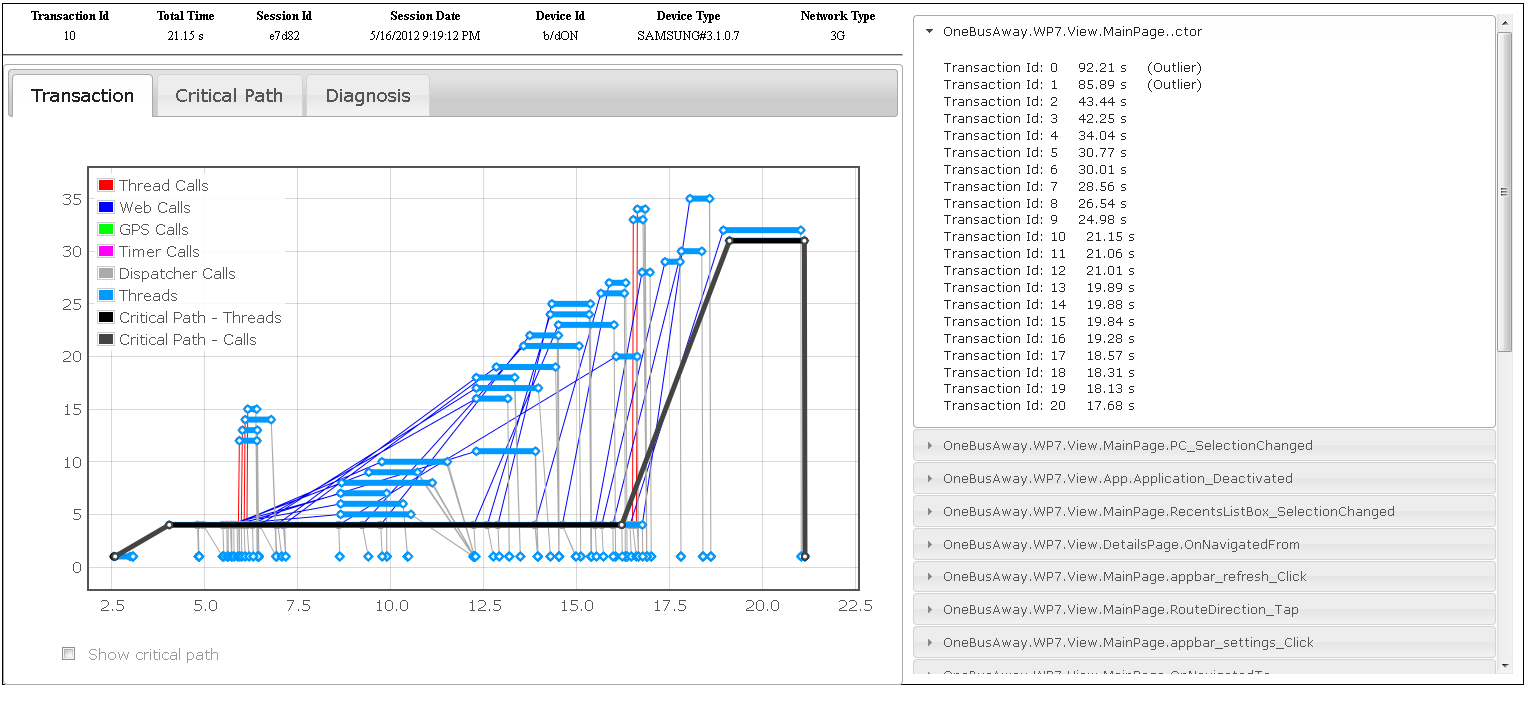 Long User Transactions
Critical Path
Aggregate Analysis
Outliers
Common Case
Factors affecting
Crashes - Exception Path
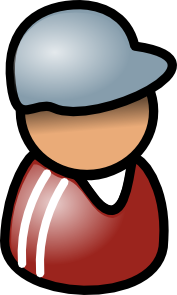 Developer
Feedback
App
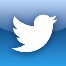 Developer
Instrumenter
Analysis
Deployment
Server
Instrumented
App
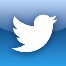 Traces
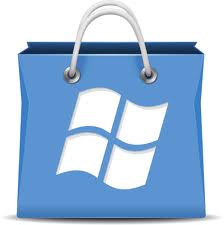 Downloads
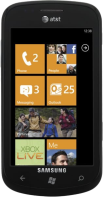 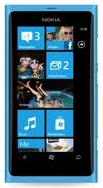 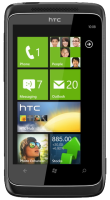 App Store
Deployment
30 Windows Phone apps 
30 Users
Over 4 months of data
6750 app sessions
33,000 minutes in apps
167,000 user transactions
User Transactions and Critical Path
15% of the user transactions take more than 5 seconds
Apps are highly asynchronous
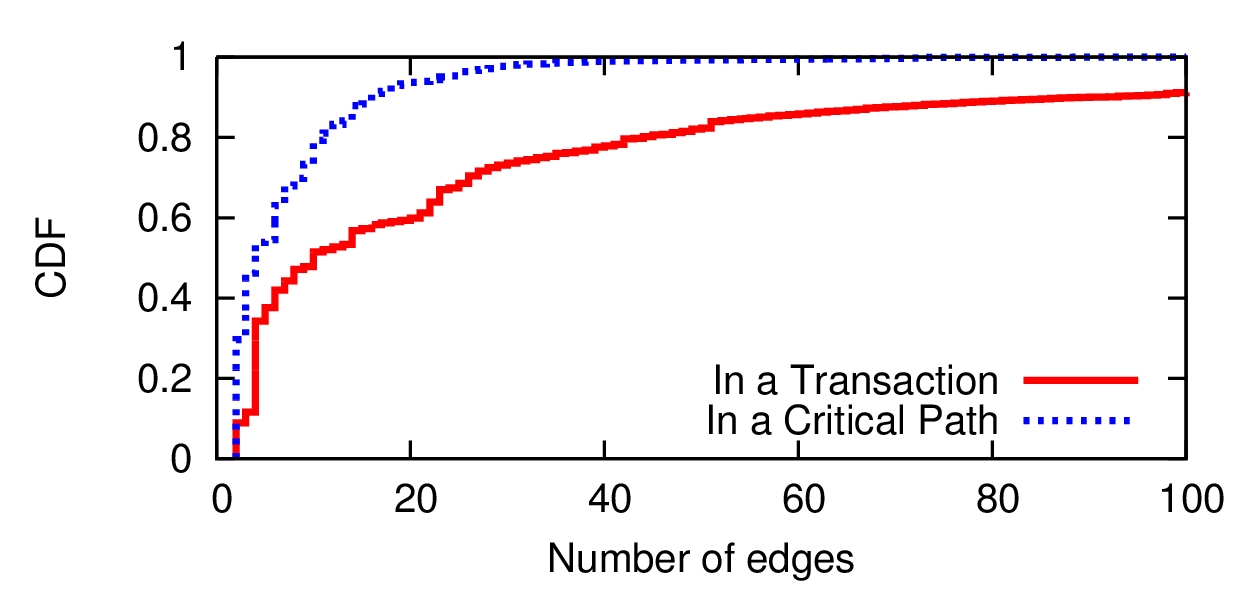 Up to 7000 edges
# edges in the critical path << # edges in the transaction 
Top 2 edges responsible for 82% of transaction time
App developer can focus on optimizing these edges
Key reason why a system like AppInsight is needed
Aggregate Analysis
High variability in the wild
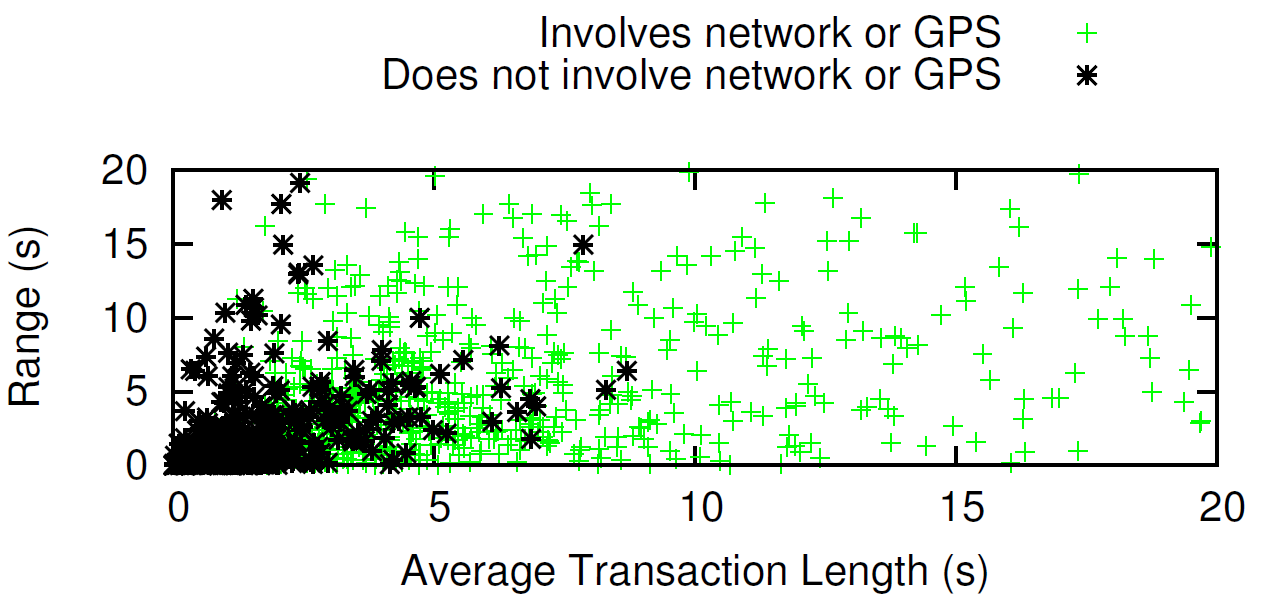 29% transaction groups has multiple critical paths
Network, GPS state, Device model, User
all affects performance
Key reason why performance monitoring in the wild is important
[Speaker Notes: You would think that critical path remains the same]
AppInsight Overhead
Battery
Memory
Compute
Network
Binary Size
4%
0.02%
1.2%
2%
<1%
Negligible Overhead
Impact on app performance is minimal
Our users reported no cases of performance degradation
Low resource consumption
[Speaker Notes: For any system like this, the question is what is the overhead]
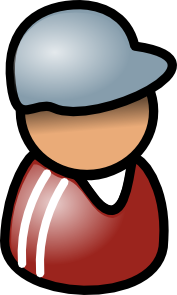 Developer
Feedback
App
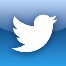 Developer
Instrumenter
Analysis
Server
Instrumented
App
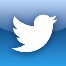 Traces
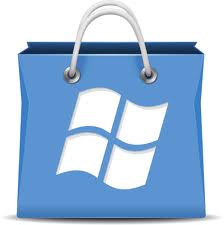 Downloads
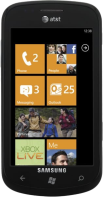 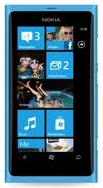 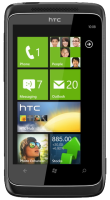 App Store
Improved
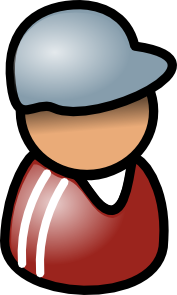 Developer
Feedback
App
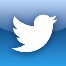 Developer
Instrumenter
Analysis
Server
Instrumented
App
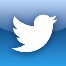 Traces
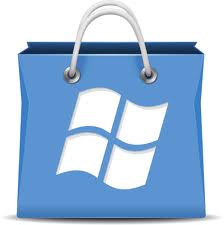 Downloads
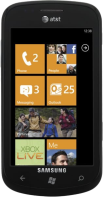 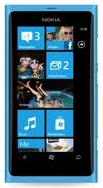 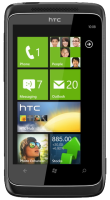 App Store
Developer Case Study
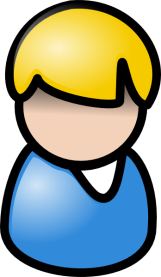 App: My App

Problem: UI Hog

AppInsight:
Aggregate analysis showed high performance variability
Attributed to UI thread
Abnormal latencies only at the start of the session
System loading DLLs in the critical path
Developer Case Study
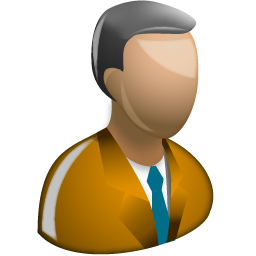 App: Popular App

Problem: Slow Transactions

AppInsight:
Aggregate analysis showed 3G latencies significantly affecting critical paths
Known issue but no quantitative data 
Current caching policy insufficient
Quantitative data
Developer Case Study
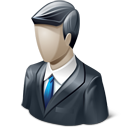 App: Professional App

Problem: Slow Transactions

AppInsight:
Custom instrumentation in the critical path
Affecting user perceived delay
AppInsight
Helps app developers understand performance bottlenecks in the wild
Automatically tracks User Transactions
Identifies Critical Paths and Exception Paths
Aggregate Analysis highlights factors affecting performance
Extremely low overhead
Zero developer effort
Readily deployable
FAQ
Who cares about Windows Phone. Can you do it for Android and iPhone?

This was done in 1982. Don’t you read related work?

Are you one of those who don’t care about user privacy?

Sounds too good. Are there any limitations?

Are you going to release it? Or is it a one off paper?

I totally don’t get why you are doing this!?
Limitations
AppInsight can miss certain causal relationships
Does not track data dependencies
Two threads communicating through a shared variable
One thread polling
Uses heuristics to warn the developer
Will miss implicit casual relationships
Resource contention
Does not track that state left behind
Dependencies resulting from such state